TIẾNG VIỆT 1
Tập 1
Thứ hai ngày 13 tháng 12 năm 2021
Tiếng Việt
Bài 76: ươn - ươt
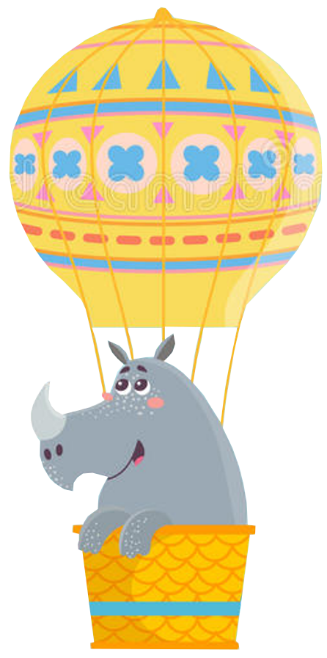 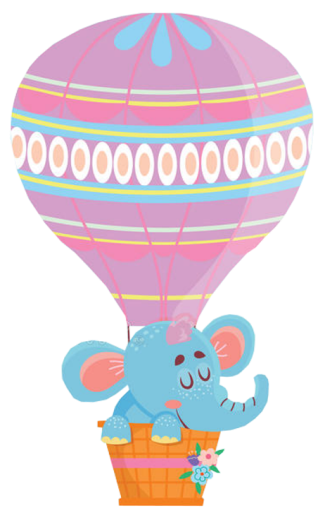 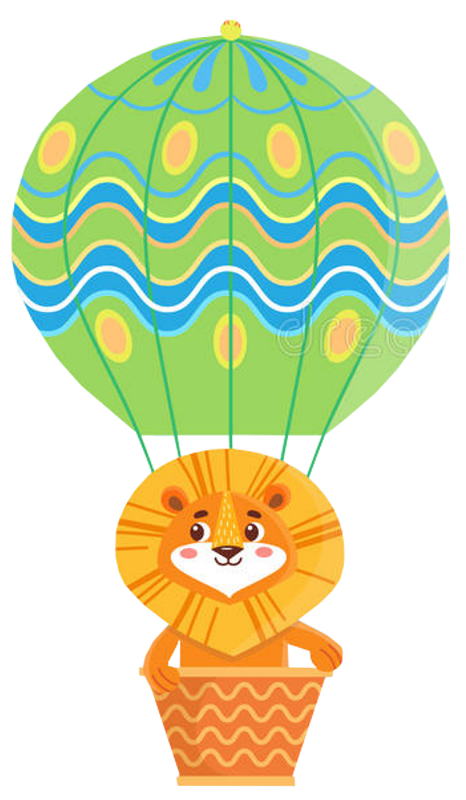 Khởi động:Trò chơi: Bay lên nào
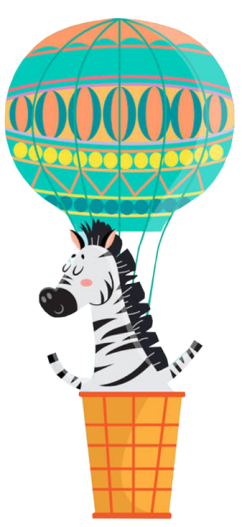 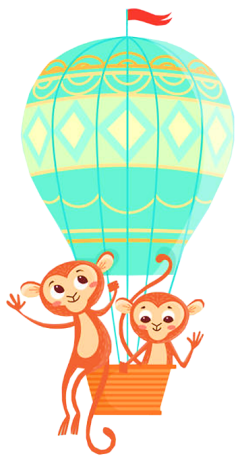 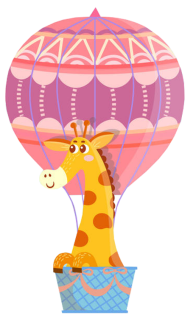 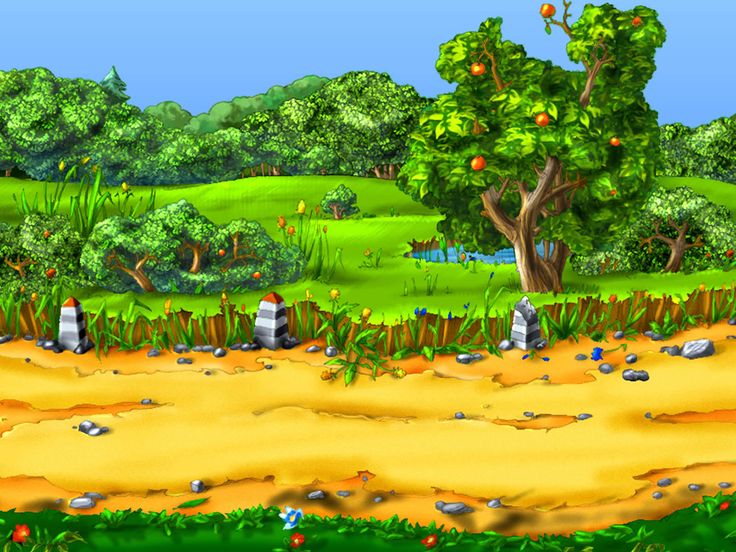 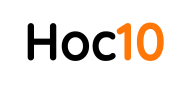 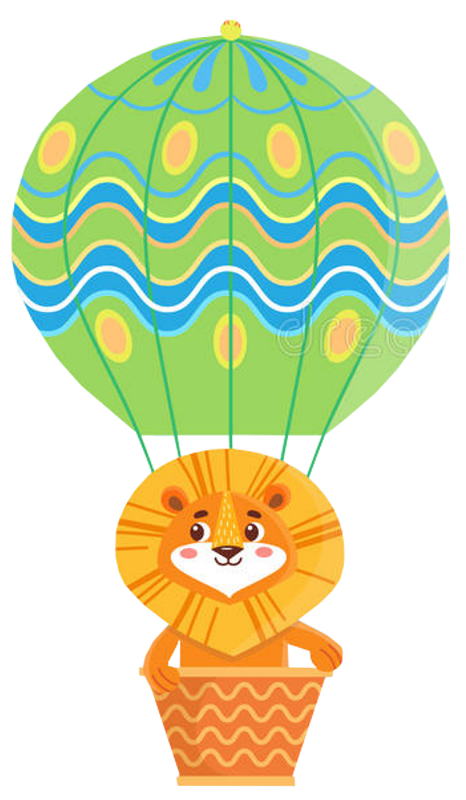 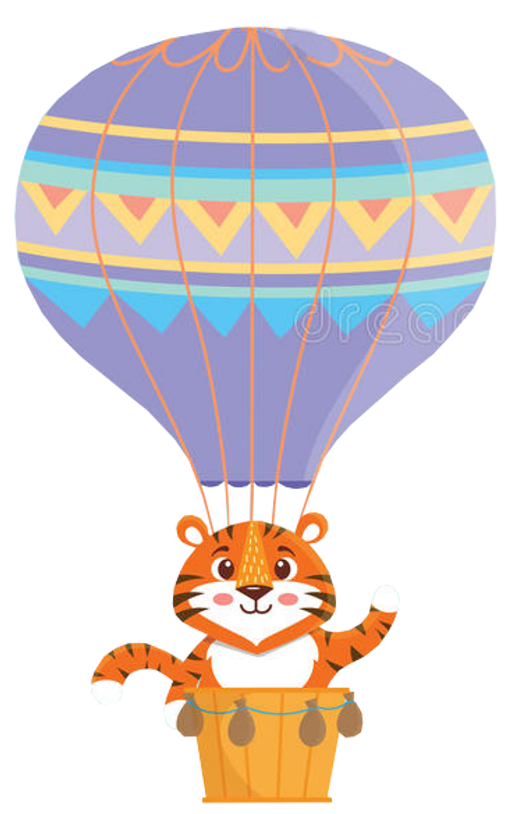 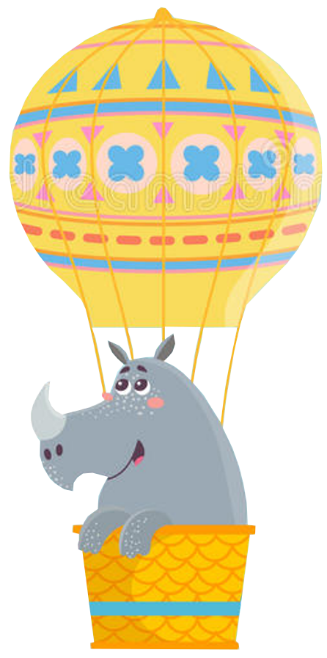 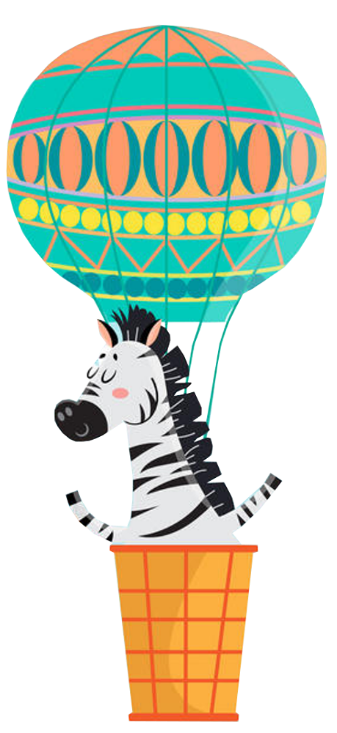 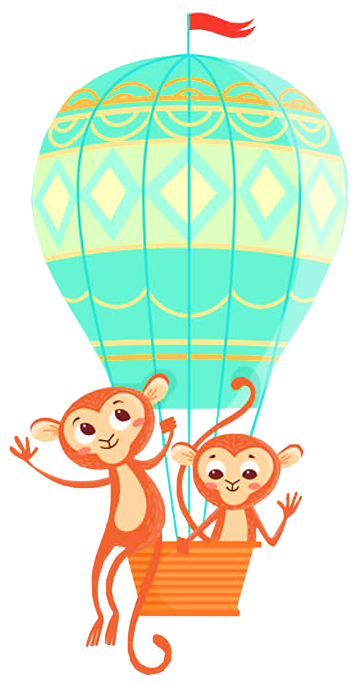 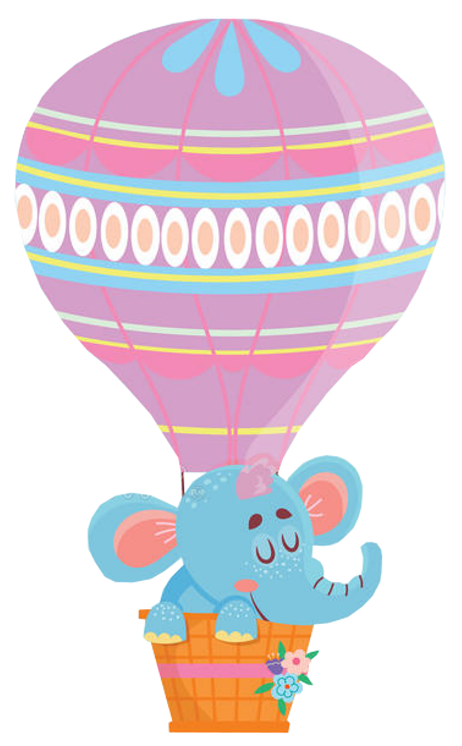 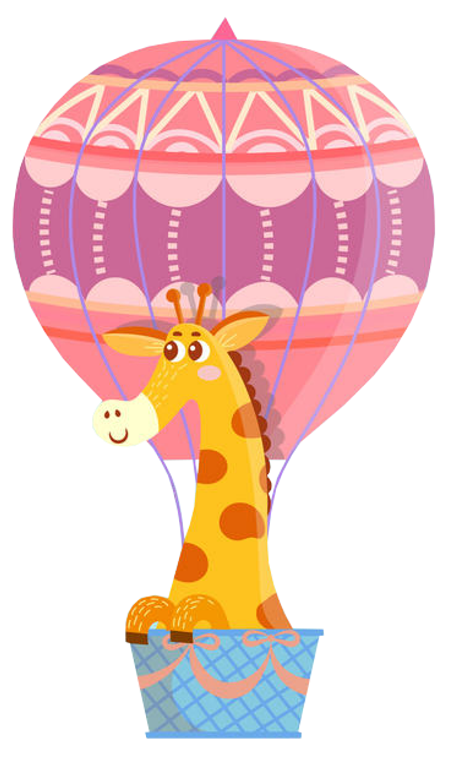 sơn nhà
cún con
chuột
râm bụt
cá thờn bơn
ớt
chuồn
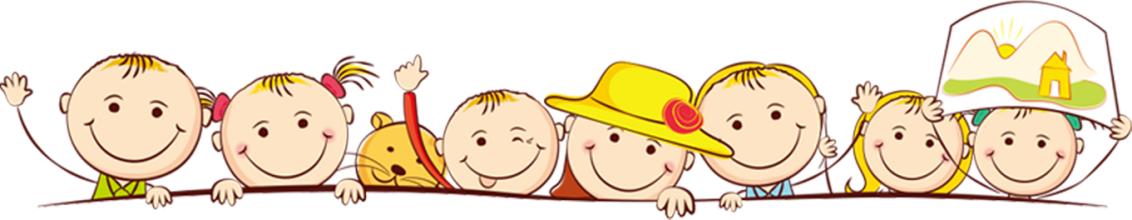 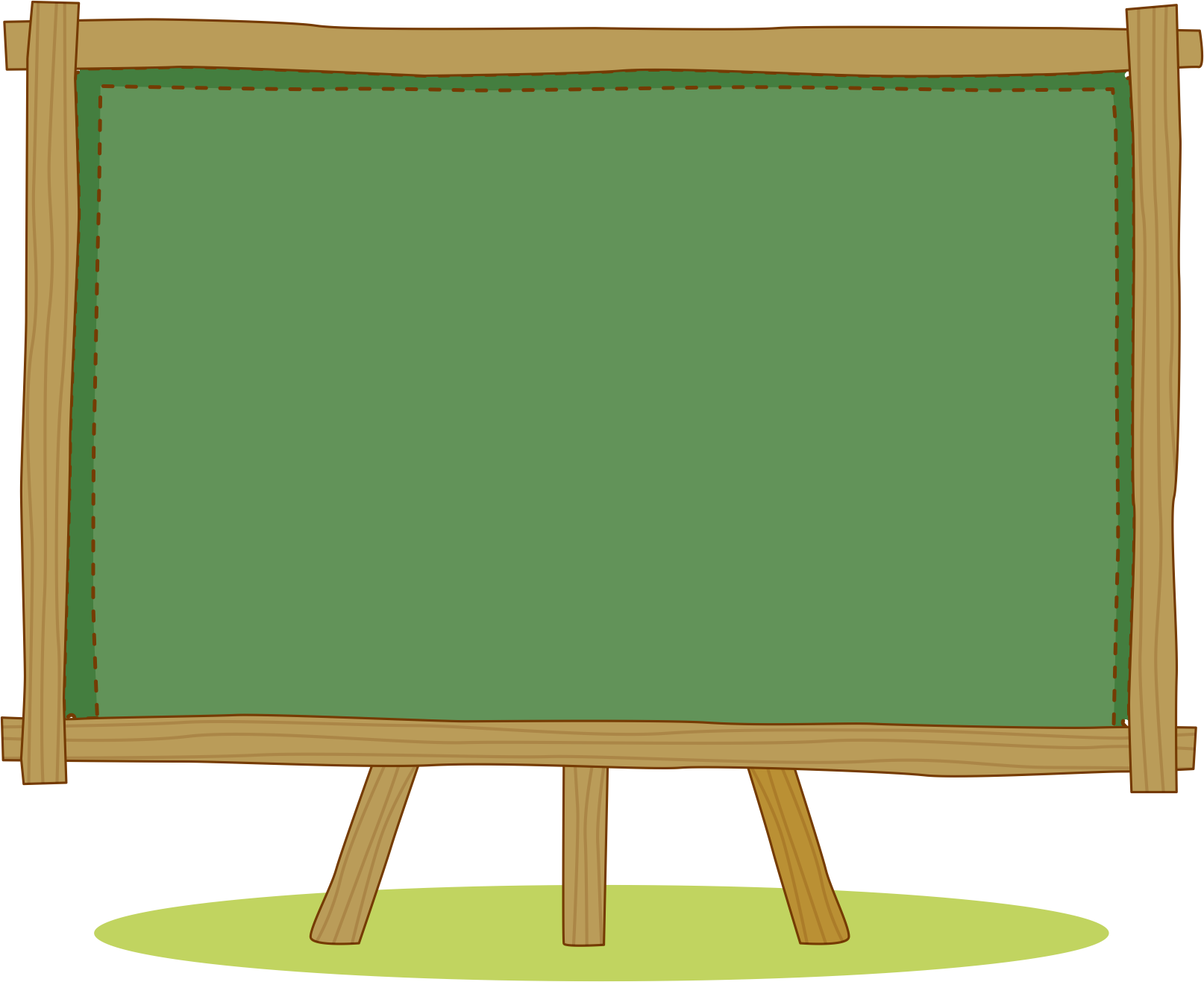 Bài 76: ươn - ươt
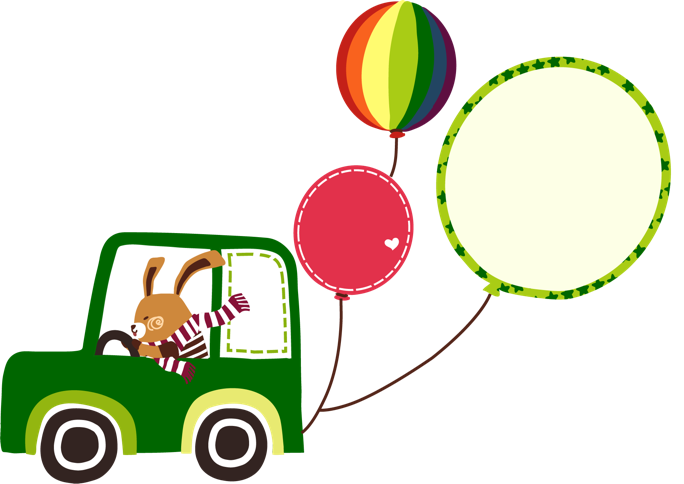 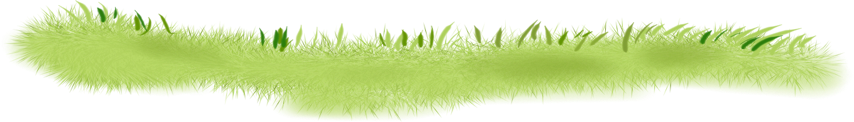 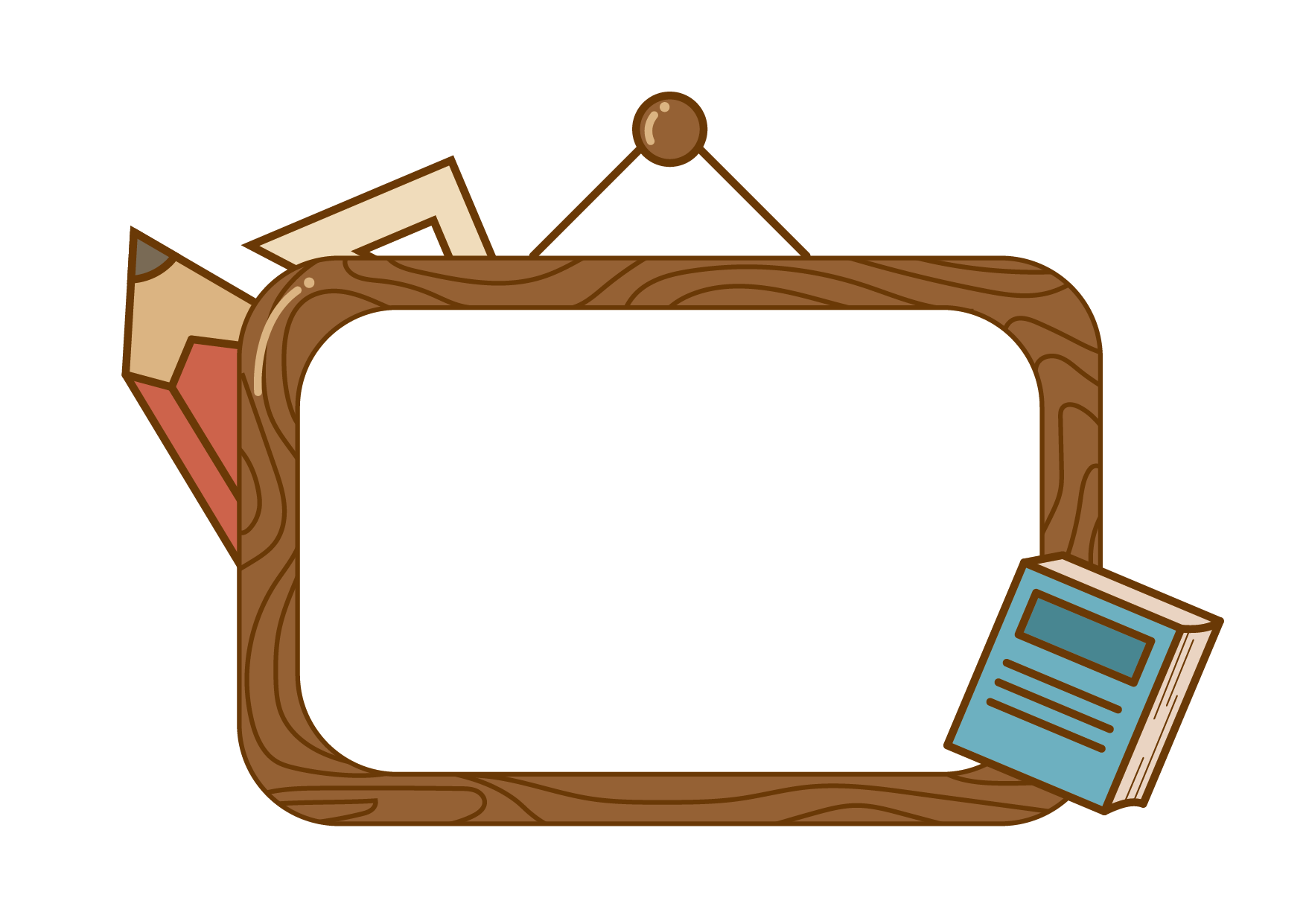 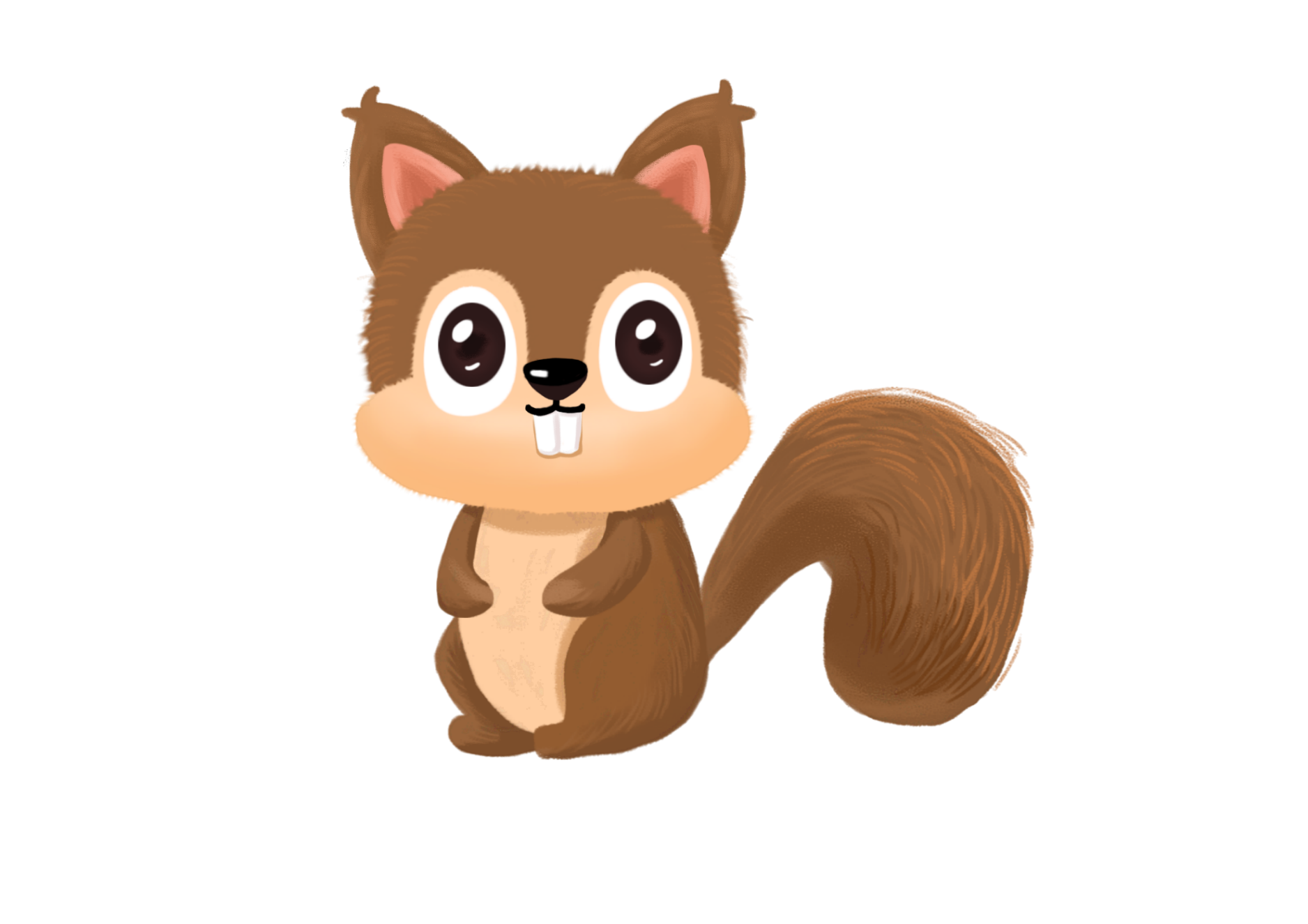 LÀM QUEN
ươn
ươ
n
con lươn
ươn
(ưa – nờ - ươn)
ươt
ươ
t
(ưa – tờ - ươt)
lướt ván
ươt
2. Giúp thỏ đem cà rốt về  hai nhà kho cho đúng
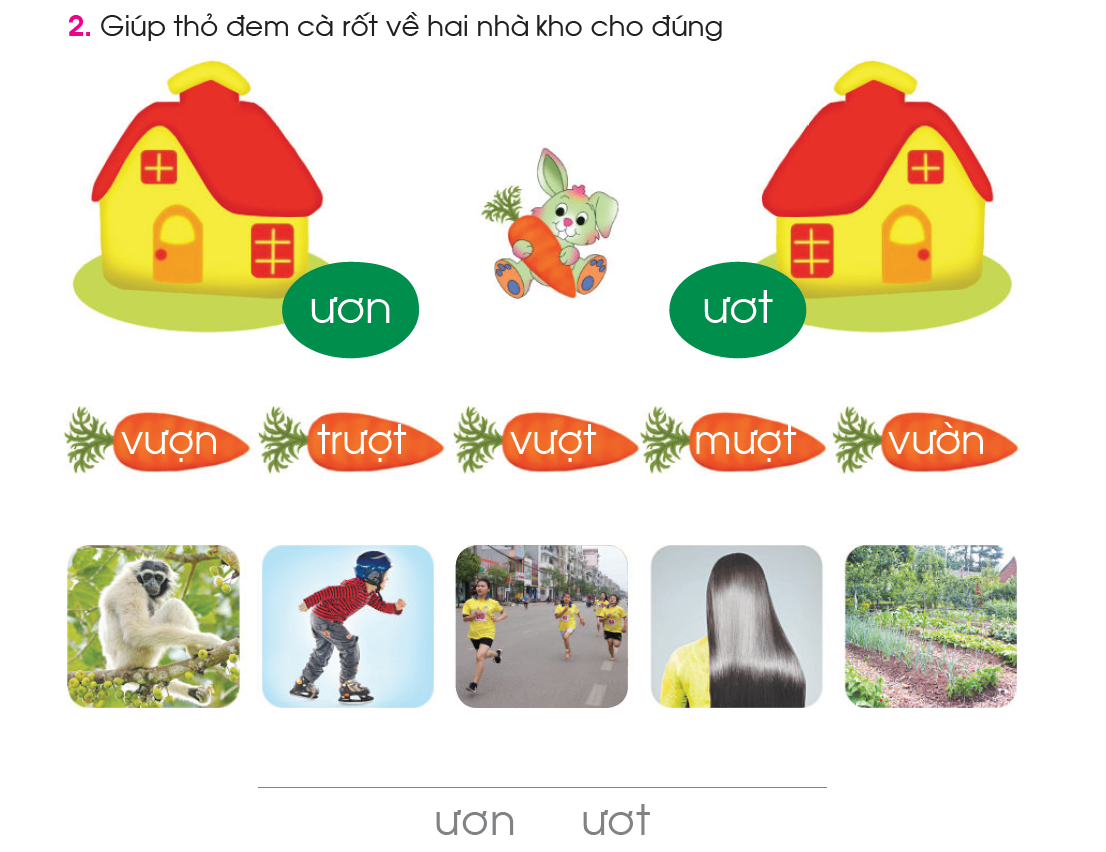 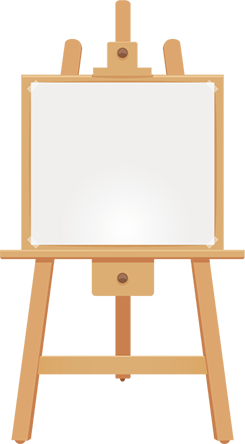 TẬP ĐỌC
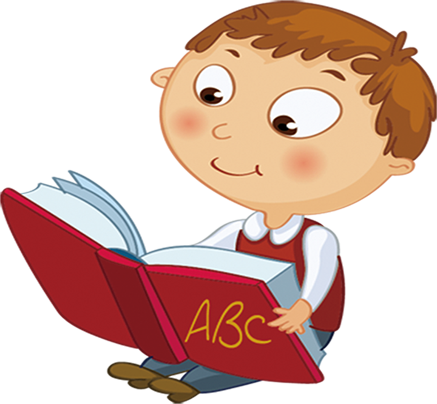 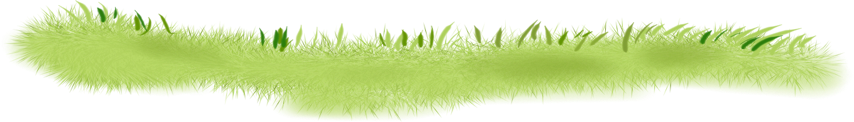 Lướt ván
Cún, thỏ và vượn ra biển.
	Biển đẹp quá. Trên bờ, lũ chuột trượt ván, nô đùa ầm ĩ.
	Trên mặt biển. Bọn cá chuồn hăm hở lướt ván. Đến lượt cún, nó lướt như múa lượn. Vượn chưa dám ra xa. Thỏ sợ ướt, ở trên bờ cổ vũ.
       Gần trưa, ba bạn về nhà. Ra biển thật thú vị.
Lướt ván
Cún, thỏ và vượn ra biển.
	Biển đẹp quá. Trên bờ, lũ chuột trượt ván, nô đùa ầm ĩ.
	Trên mặt biển. Bọn cá chuồn hăm hở lướt ván. Đến lượt cún, nó lướt như múa lượn. Vượn chưa dám ra xa. Thỏ sợ ướt, ở trên bờ cổ vũ.
       Gần trưa, ba bạn về nhà. Ra biển thật thú vị.
1
3
2
6
4
5
7
8
10
9
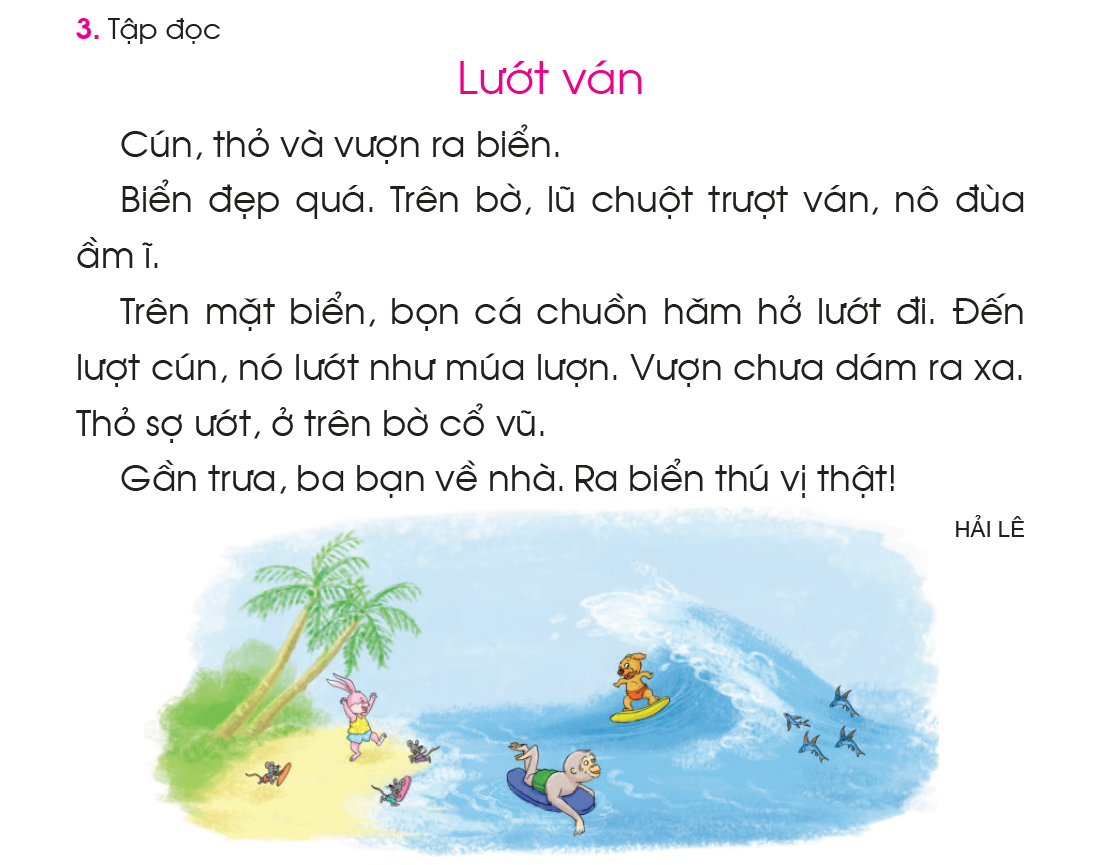 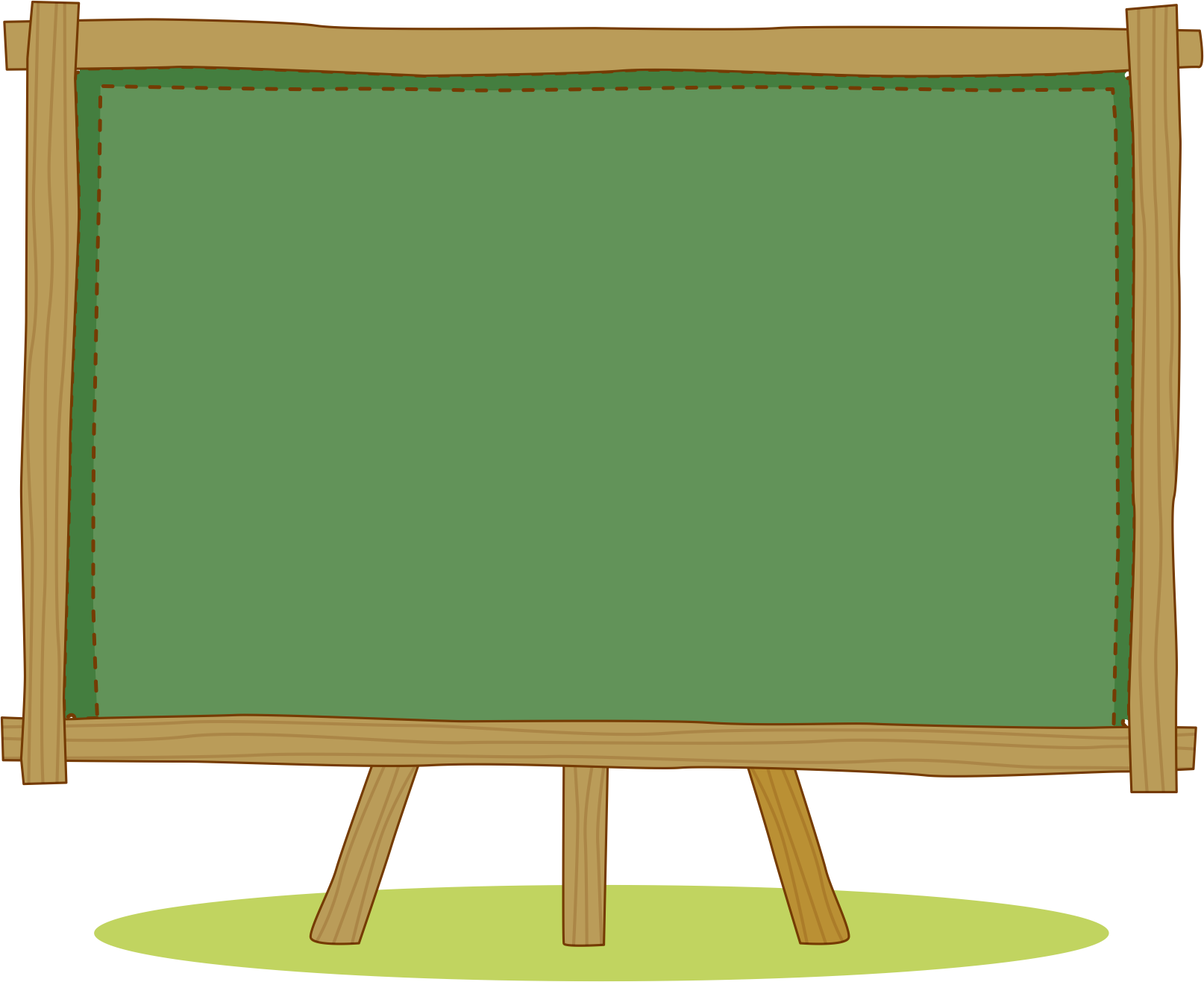 TÌM HIỂU BÀI
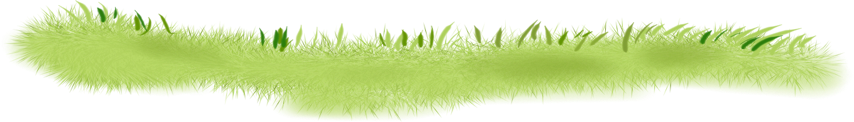 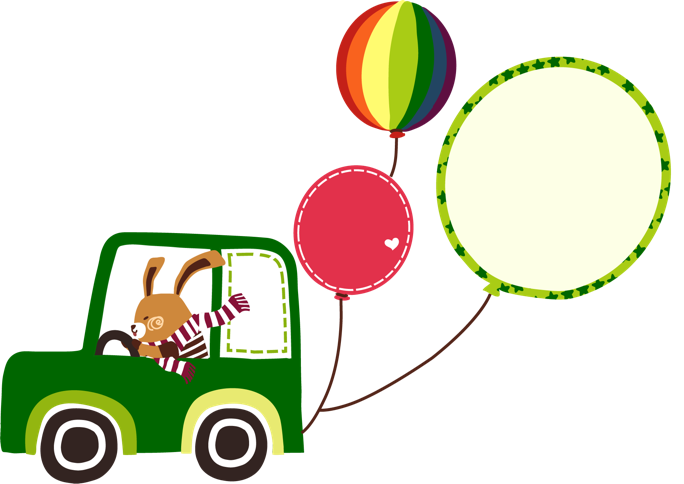 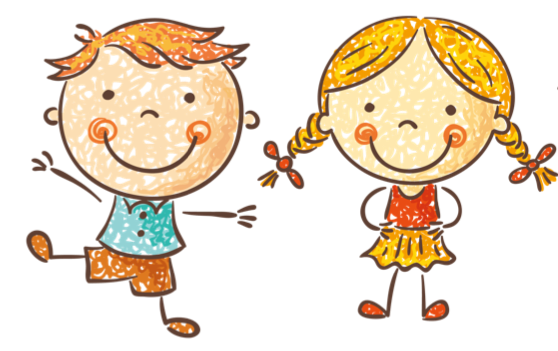 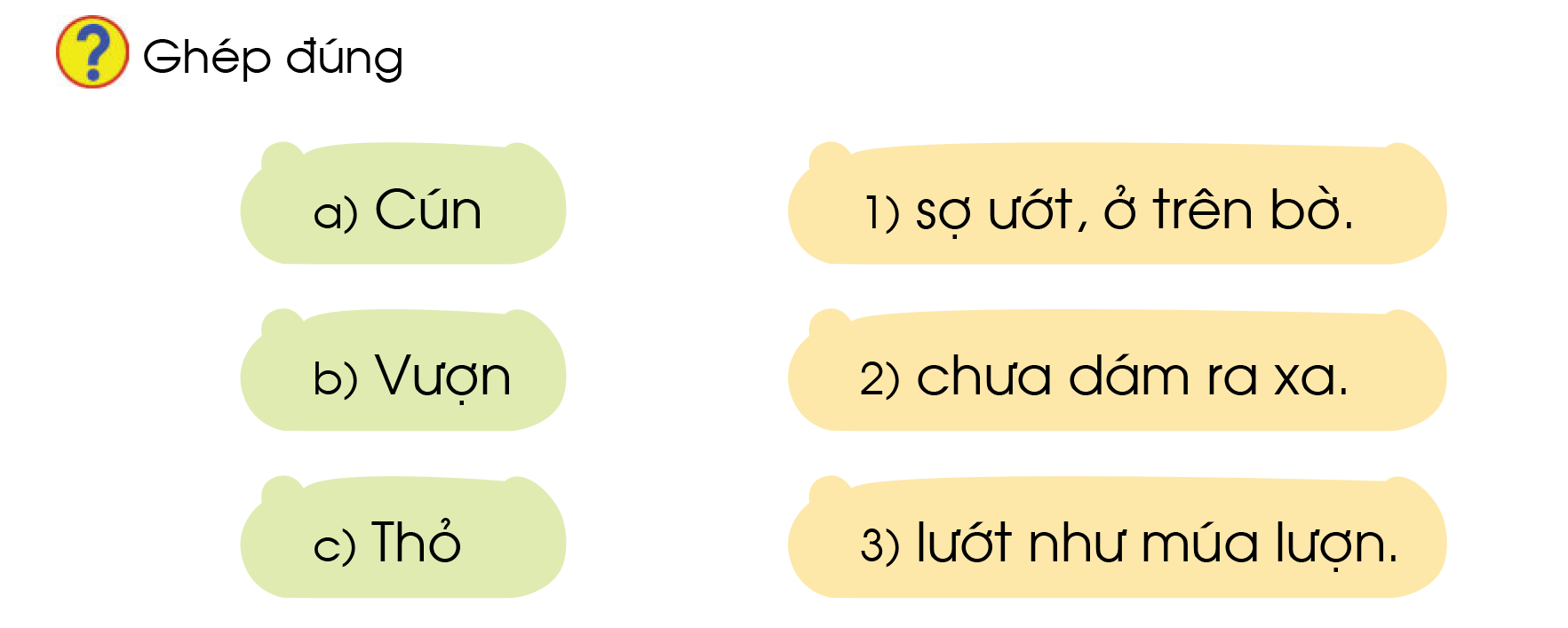 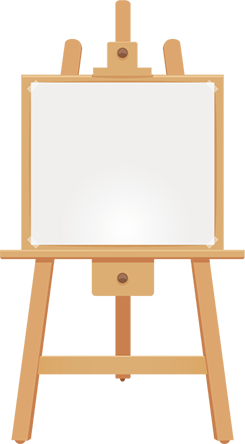 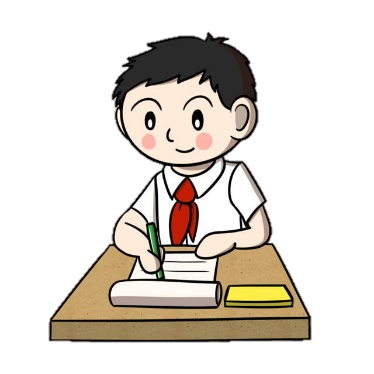 TẬP VIẾT
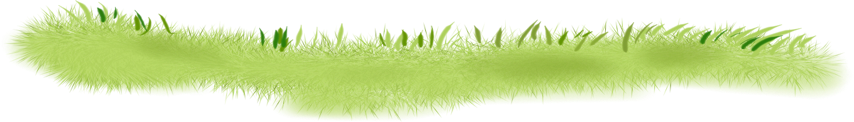 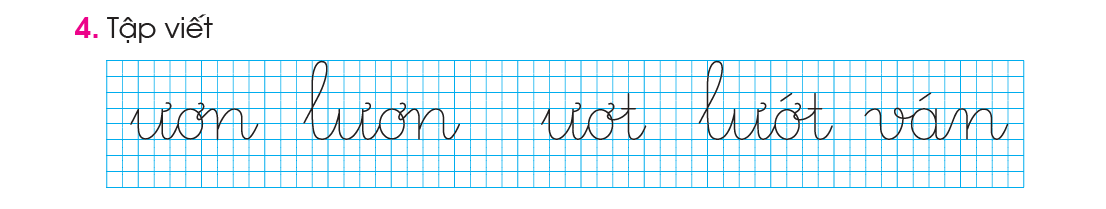